4. ELEKTRICKÝ PROUD V POLOVODIČÍCH
Pouze pro potřebu výuky… 
POLOVODIČE
byly předpovězeny ve 20. letech 20. století 
první byly vyrobeny až po 2. světové válce 

Podle měrného elektrického odporu lze látky rozdělit na: 
vodiče 					ρ (10-8; 10-6) Ω.m kovy (Ag, Al, Cu,…)		                                        .
polovodiče 				ρ (10-4; 10 8) Ω.m (Si, C, Te, Ge, Se                                                        sloučeniny – sulfid olovnatý PbS, kademnatý CdS)
izolanty					ρ (1010; ∞) Ω.m (diamant, sklo, bakelit,…)
Důležitější než velikost ρ, je závislost na teplotě. (teplotní závislost odporu):   
kovy s rostoucí teplotou roste měrný odpor (a tedy i odpor) 
polovodiče s rostoucí teplotouvětšinou měrný odpor (a tedy i odpor) klesá (uvolní se více volných nosičů náboje)
ρ/ Ω.m
polovodiče
kov
t/oC
4. 1. POLOVODIČE
ρ se mění s 
teplotou
dopadajícím zářením
obsahem příměsi
 Nejjednodušší polovodičové součástky
termistor 
vyroben ze směsi oxidů
slouží k měření a regulaci teploty (s ↑ teplotou se odpor ↓ a proud ↑)
fotorezistor
sirník kadmitý CdS
slouží k měření a regulaci osvětlení (1 MΩ – neosvětlený, 10 kΩ – osvětlený)
Ohmův zákon platí pro polovodiče stejně jako pro kovy.
4. 2. VLASTNÍ VODIVOST POLOVODIČE
tepelným pohybem, dopadajícím zářením
díra
Si
Si
Si
Si
generace páru elektron-díra
Si
Si
Si
Si
volný elektron
rekombinace
Si
Si
Si
Si
4. 2. VLASTNÍ VODIVOST POLOVODIČE
je způsobena pouze samotným prvkem, který tvoří polovodič (v čistém stavu)

Př.: Si – 14 elektronů

(10 vázáno k jádru, 4 valenční vytvářejí elektronové vazebné dvojice se sousedními atomy v mřížce.)
Zvýšením teploty nebo osvětlením mohou kmitymřížky porušit vazby mezi atomy.
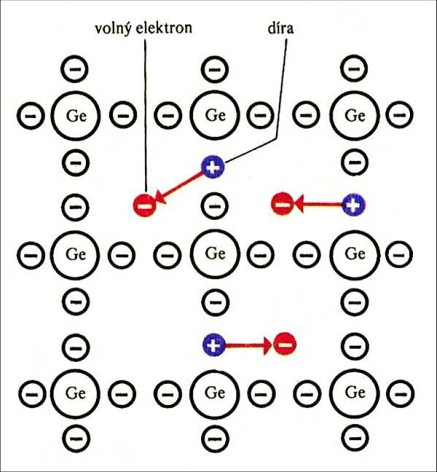 Si
Si
Si
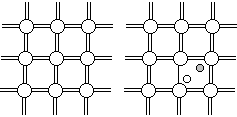 Si
Si
Si
Si
Si
Si
generace – vznik dvou typů volných částic 				(–) volných elektronů  a  (+) děr 
 
Tomuto jevu říkáme vlastní vodivost a těmto látkám pak vlastní polovodiče.

 rekombinace – zánik páru elektron – díra 				        (obsazení díry elektronem)

při stálé teplotě je generace a rekombinace v dynamické rovnováze
Si
Si
Si
Si
Si
Si
Si
Si
Si
Si
Si
Si
Id
děrový proud
Ie
elektronový proud
elektrony a díry konají neuspořádaný pohyb
připojíme-li zdroj napětí, vznikne v polovodiči pohyb
  děr ve směru intenzity el. pole
  elektronů proti směru intenzity
výsledný el. proud je součtem proudu elektronového a děrového      I = Iděr + I elekronů      Iděr = I elekronů
4. 3. NEVLASTNÍ VODIVOST POLOVODIČE
Vodivost polovodiče je ovlivněna příměsí – cizími atomy, které nahradí v čistém polovodiči některé atomy čistého krystalu.
Rozlišujeme 2 typy vodivosti:
elektronovou 
děrovou
Majoritním = většinovým nosičem náboje je elektron
Polovodič typu N
Minoritním = menšinovým nosičem náboje je díra
Si
Si
Si
Si
donor
+
As
Si
Si
Si
Si
Si
Si
Si
Si
Majoritním = většinovým nosičem náboje je díra
Polovodič typu P
Minoritním = menšinovým nosičem náboje je elektron
Si
Si
Si
Si
akceptor
-
In
Si
Si
Si
Si
Si
Si
Si
Si
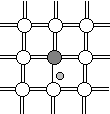 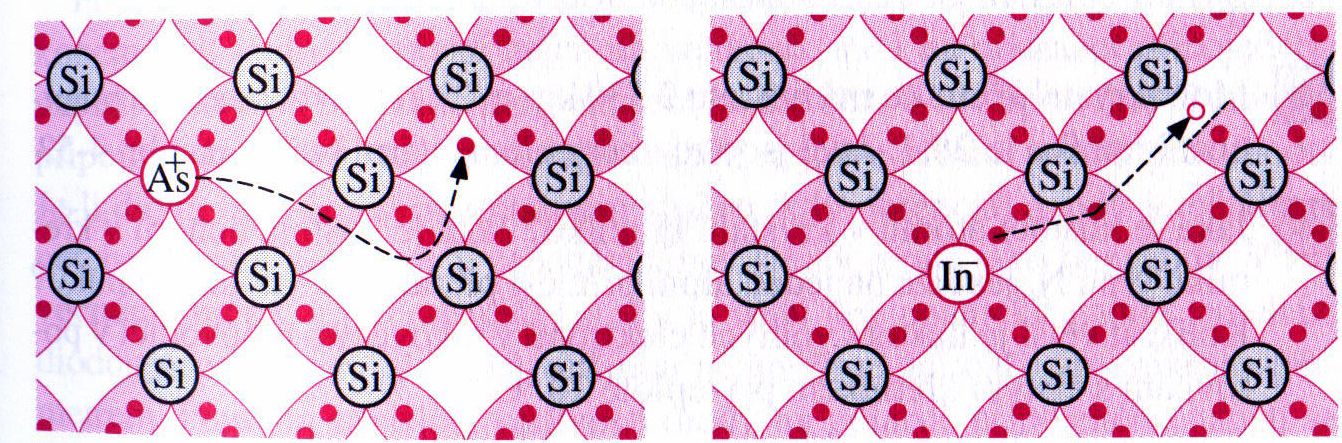 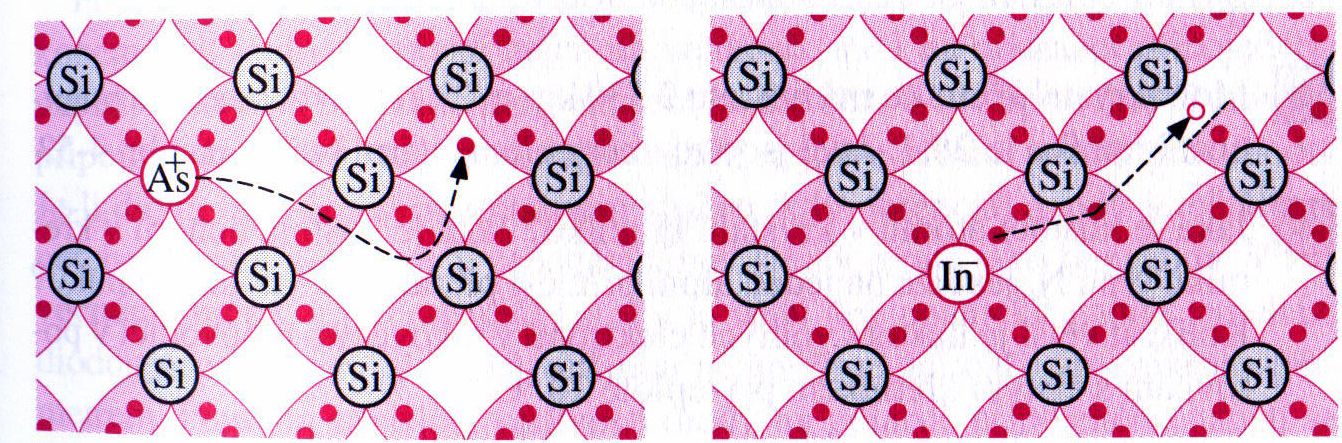 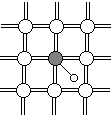 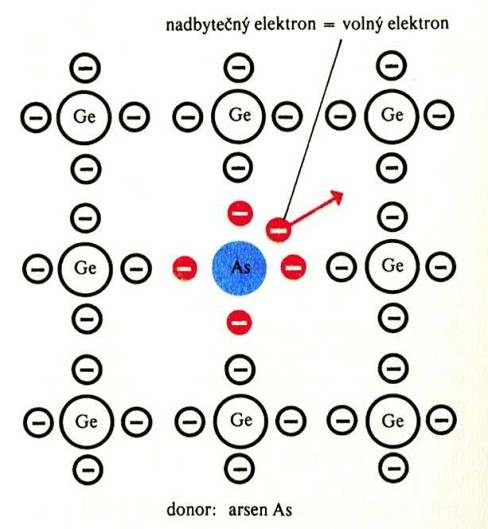 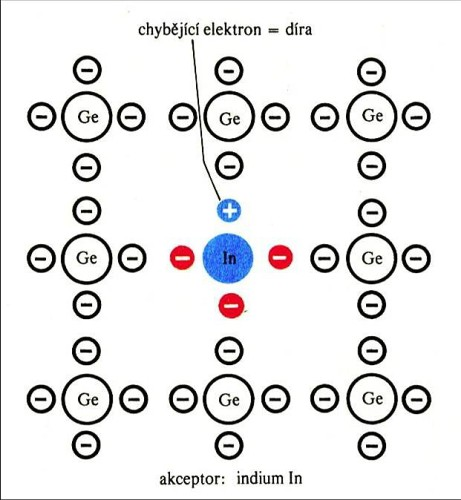 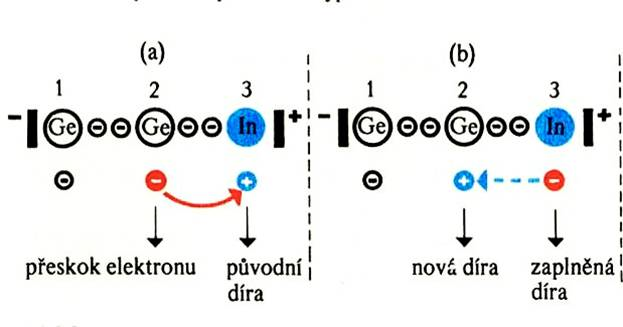 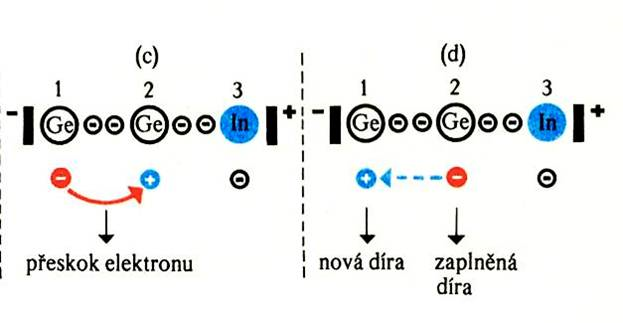 Hustota volných nosičů náboje je daná množstvím příměsi.
Rozlišujeme
nečistotu – ve struktuře polovodiče se objevuje nahodile a její přítomnost není žádaná. Do struktury polovodiče se dostává např. při tuhnutí taveniny přímo při výrobě krystalu polovodiče. 
příměs – do struktury polovodiče se zabudovává cíleně tak, aby požadovaným způsobem ovlivnila vodivost polovodiče  
Oba typy vodivosti (vlastní a nevlastní) se uplatňují současně
při ↓ teplotě – nevlastní
při ↑ teplotě – vlastní (nežádoucí)
4. 4. PŘECHOD PN, POLOVODIČOVÁ DIODA
PN přechod – místo, kde se stýká polovodič typu P                         a polovodič typu N

(vytvoření PN přechodu – sléváním, tavením)

 
Polovodičové součástky lze rozdělit podle počtů přechodů PN:

  0 přechodů PN – termistor, fotorezistor
1 přechod PN –  polovodičová dioda
2 přechody PN – tranzistor
Termistory
se vyrábějí z oxidu kovu (Mn, Fe, Co, Ni, …) rozemletého na prášek a podle požadovaných vlastností vyráběného termistoru se přidají další příměsi a pojidlo. 
směs se za vysokého tlaku slisuje
tvar termistoru (tyčinky, destičky, …) závisí na jeho pozdějším použití
vypálí se v peci (při teplotách přes 10000C). 
 
Podle závislosti odporu na teplotě rozdělujeme:
 
1. NTC (se záporným teplotním součinitelem odporu) - s rostoucí teplotou jeho odpor klesá, neboť roste vodivost a tedy i proud. 
 
2. PTC (pozistor; s kladným teplotním součinitelem odporu) – s rostoucí teplotou roste odpor, přičemž roste mnohem rychleji než u kovů.
Fotorezistor

je součástka, která využívá energii dopadajícího elektromagnetického záření (a tedy i světla) ke zmenšení svého odporu. 
Vyrábí se nejčastěji ze CdS, CdSe, … 
Energie viditelného světla má energii větší než je práce nutná k odtržení elektronu z atomu. Po dopadu fotonu viditelného světla tedy vzniká pár elektron - díra a tím se zvětšuje vlastní vodivost polovodiče. 
S růstem vodivosti klesá odpor fotorezistoru. 
Tento jev se nazývá vnitřní fotoefekt.
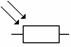 Využití:
NTC

k měření teploty 
k určování velikosti rychlosti proudění tekutin (tekutina proudí, ochlazuje ho a je tedy možné určit velikost rychlosti proudění), 
převodník teplota - napětí (při měření teploty na počítačích), 
v obrazovkách (zabraňuje žhavícímu vláknu se přehřát při zapnutí počátečním velkým proudem - je zapojen s vláknem v sérii, čímž část tepla vzniklého průchodem proudu „absorbuje“)
 
2. PTC 
v elektrických troubách a vařičích ke stabilizaci napětí 
indikuje vzrůst nebo pokles teploty, 
v termostatech („hrubé“ rozdíly zpracuje pozistor, zbytek doladí termistor)
polovodičová dioda  
součástka se dvěma vývody, připojenými ke krystalu polovodiče s jediným přechodem PN
propouští proud v jednom směru
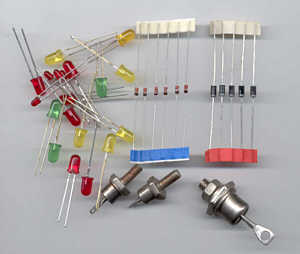 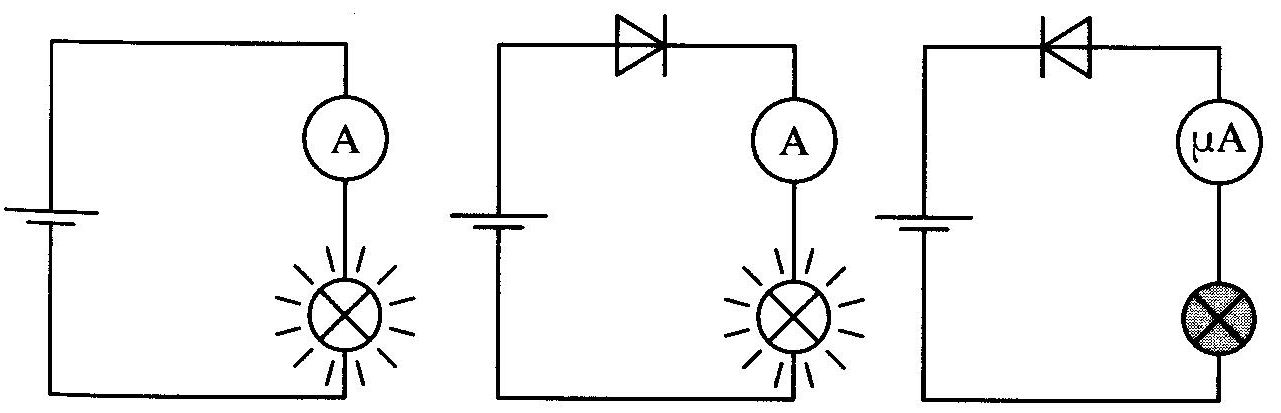 1 m
Polovodič typu P
Polovodič typu N
-
+
-
+
-
+
HRADLOVÁ  VRSTVA
hraniční hradlová vrstva (1 μm) tenká vrstva mezi P a N s elektrickým polem, jehož intenzita směřuje z N do P a brání dalšímu pronikání děr a elektronů do blízkosti přechodu PN. 		Nastává rovnovážný stav.
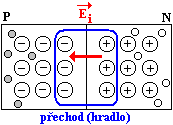 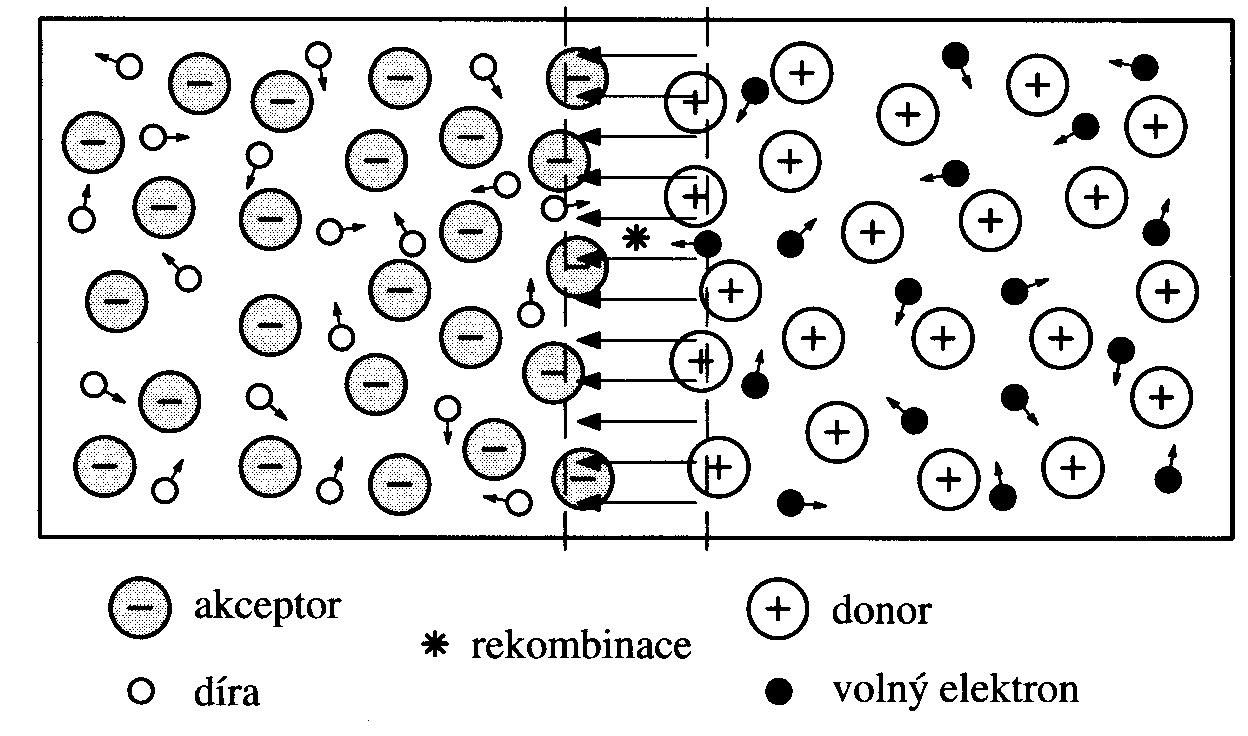 propustný směr
Elektrické pole vytvořené zdrojem je orientováno opačně, než pole hradlové vrstvy a potlačí ho.
závěrný směr
Elektrické pole vytvořené zdrojem je orientováno stejně jako pole hradlové vrstvy a hradlová vrstva se zvětší.
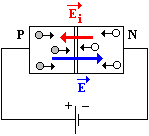 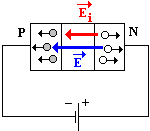 diodový jev  - závislost vodivosti diody na                        polaritě připojeného napětí
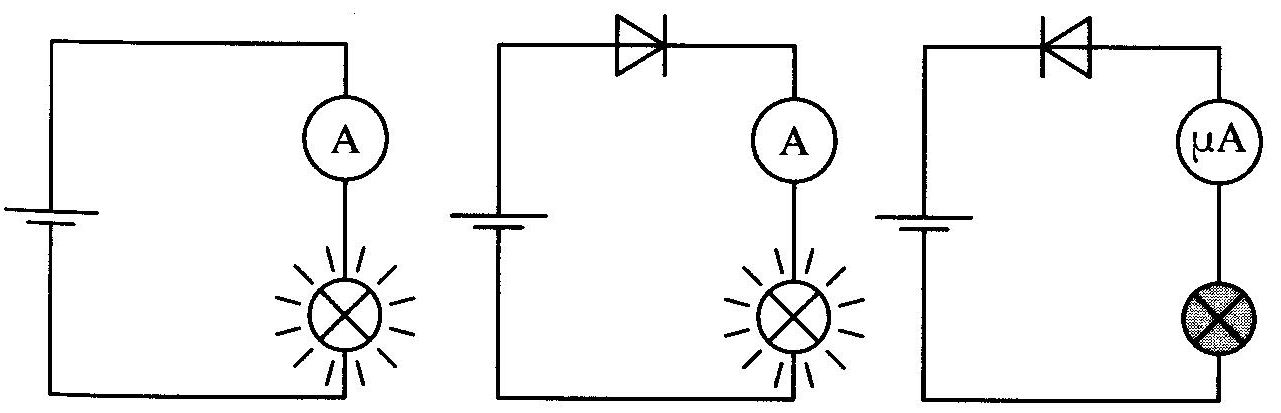 anoda na (+)  propustný směr(prochází téměř stejný proud jako bez diody)
anoda na (–)  závěrný směr(I = 0 A)
Voltampérová charakteristika diody - graf závislosti proudu, který prochází diodou na napětí.

UFO – prahové napětí (Si – 0,6 V)

 IF     – nesmí překročit   IFMax

UBR – průrazné napětí          (při překročení se zvýší proud            a zničí se dioda)
propustnýsměr
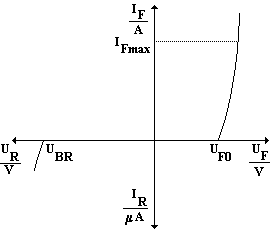 závěrnýsměr
Zenerova (stabilizační) dioda

nezničí se překročením UBR (lavinovitý průraz je nedestruktivní)(používají se ve stabilizátorech stejnosměrného U) UZ - Zenerovo napětí
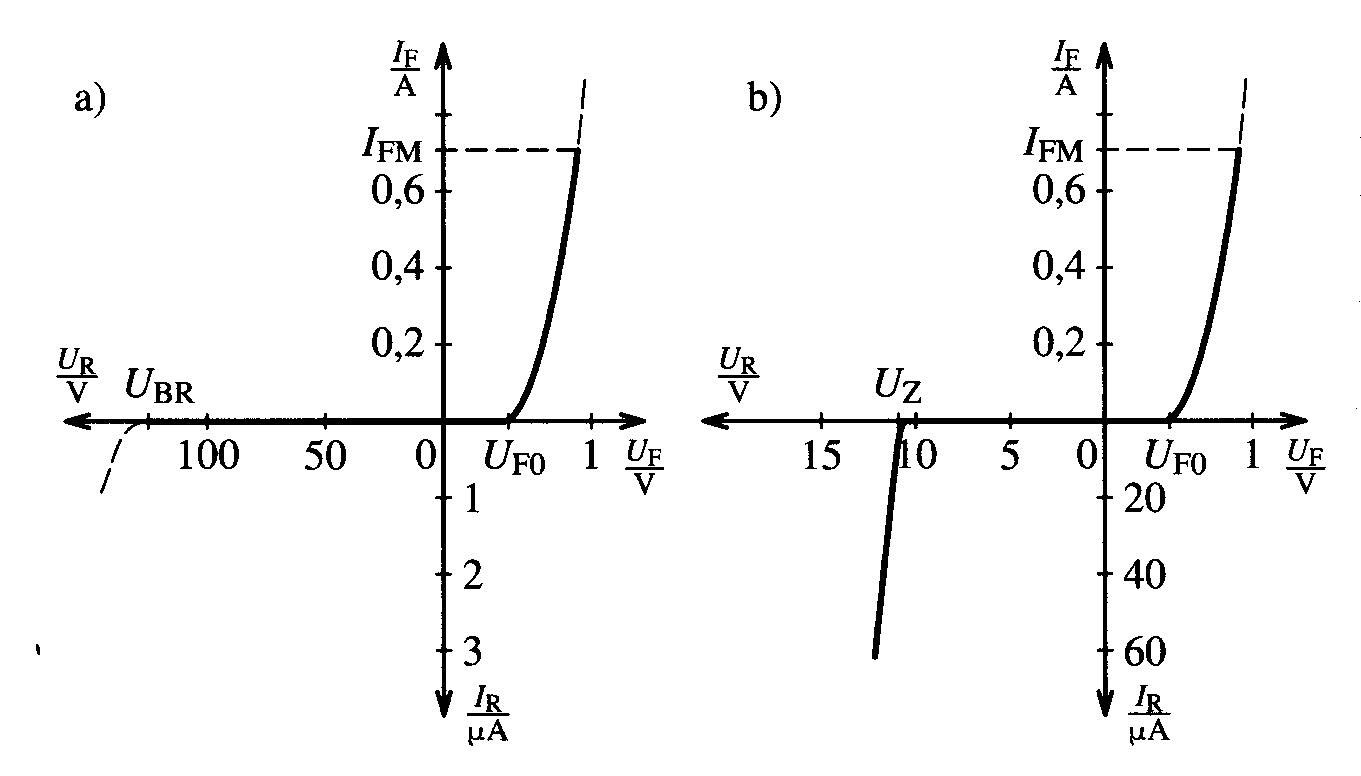 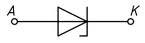 LED diody Light Emitting Diode (světlo emitující dioda)Barva světla je dána použitým materiálem. Nejjednodušší je výroba červené LED, protože červené světlo má nejmenší energii.
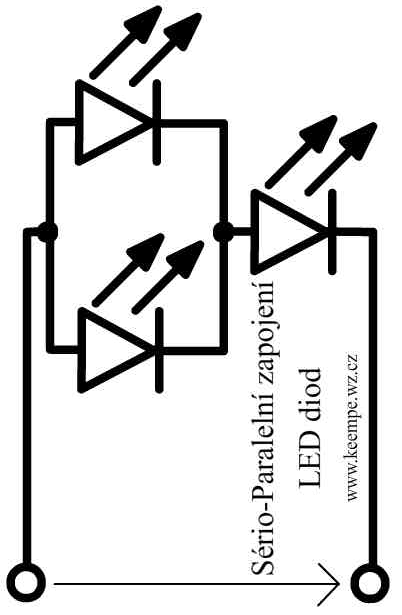 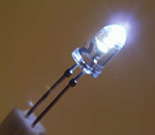 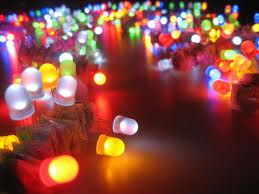 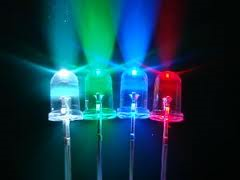 fotodioda zdroj elektrické energie v solárních článcíchVyužívá hradlového fotoefektu: do oblasti přechodu PN proniká elektromagnetické záření, které generuje páry elektron – díra. Osvětlený přechod PN diody je vodivý i v závěrném směru a sám se stává zdrojem napětí.
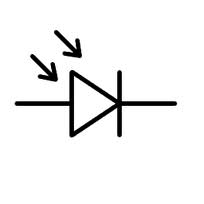 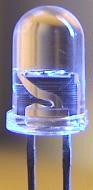 4. 5. TRANZISTOR
krystal polovodiče se 2 přechody PN
C
C
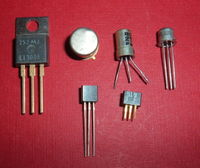 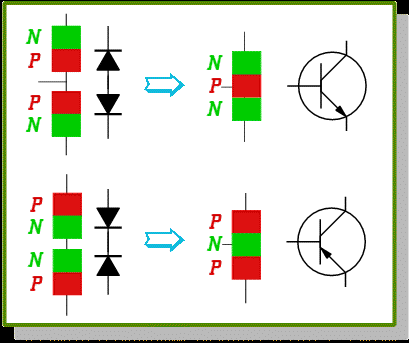 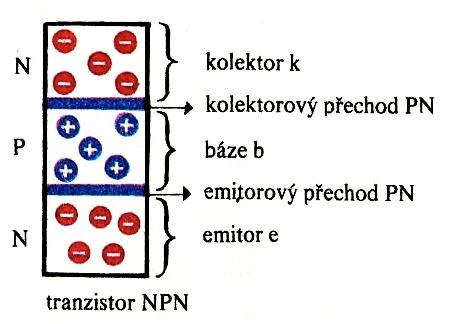 B
B
E
E
NPN
PNP
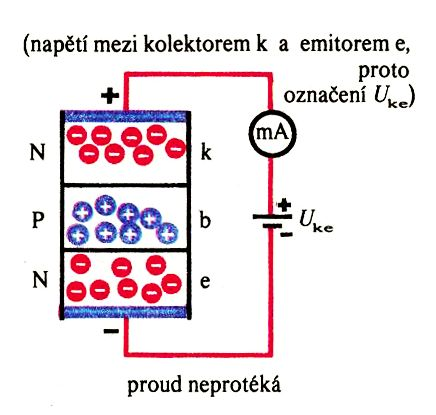 tranzistor jako zesilovač
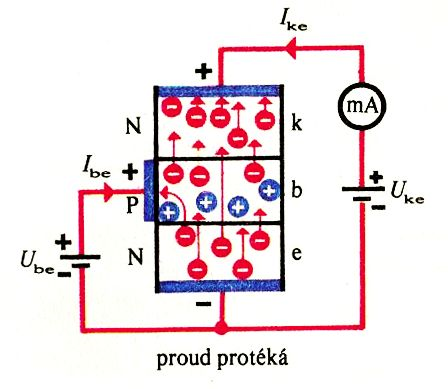 TRANZISTOROVÝ JEV (v laboratořích firmy Bell 1947)
Bardeen, Brattain, Shockley
Malé napětí vzbuzuje v obvodu báze proud, který je příčinou mnohokrát většího proudu v obvodu kolektorovém.
IC
A
IB
R
IE
A
Obvod báze
Kolektorový obvod
kolektorový obvod C → B  kolektorový přechod je zapojen v závěrném směru ═ > kolektorovým obvodem neprochází proud
obvod báze B → E je zapojen v propustném směru ═ > obvodem začne procházet proud IB  ═ > pak začne procházet proud i kolektorovým obvodem  IC >>IB
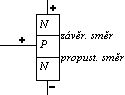 převodní charakteristika tranzistoru  					graf závislosti IC na IB 
Proudový zesilovací činitel při UCE = konst.						β ≈ 102
IC/mA
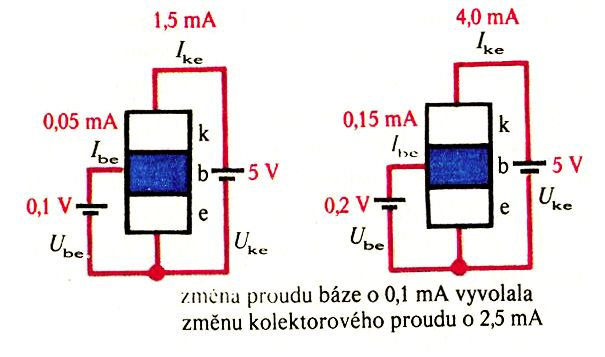 IB/μA
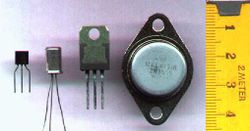 Druhy tranzistorů:
Bipolární ovládán připojením elektrického proudu na bázi. Velikost proudu je ovládána proudem procházejícím mezi emitorem a kolektorem. 
Unipolární využívají k řízení proudu elektrické pole (napětí), vytvořeného v obvodu řídící elektrody G (gate).
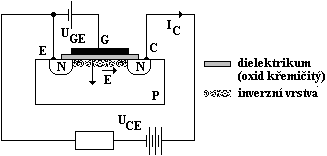 Tranzistory řízené elektrickým polem (unipolární tranzistory) – spínač

Báze = hradlo G (gate).
(tenká vrstva kovu plní funkci řídící elektrody). 
 Tento typ tranzistoru se označuje jako MOSFET (Metal - Oxid - Semiconductor:    kov - oxid - polovodič). 

Vstupní obvod je obvod mezi emitorem a hradlem, 
výstupní obvod je mezi emitorem a kolektorem. 
Jeden z přechodů PN je zapojen v závěrném směru. 
U povrchu je elektrická intenzita E kolmá na povrch, což způsobuje odpuzování majoritních nositelů náboje - děr. 
Odpuzování může být natolik intenzivní, že vznikne inverzní vrstva - u povrchu polovodiče typu P vznikne vrstva polovodiče typu N.
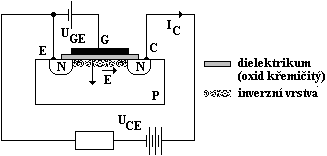 4. 6. INTEGROVANÝ OBVOD
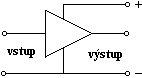 začátek 20. století – vakuové elektronky 
1948 –  tranzistor
60. léta 20. století – objev integrovaného obvodu, (obor – mikroelektronika) 

Integrovaný obvod
křemíková destička malého rozměru (tzv. čip) je vytvořena velkým množstvím tranzistorů, diod, rezistorů, … 
není ho možné rozčlenit na jednotlivé součástky
má pouze vstupní, výstupní svorky, svorky pro připojení napájecího zdroje a pro připojení pomocných obvodů
Rozdělení podle charakteru signálů, k jejichž zpracování jsou určeny: 

integrované obvody analogové technikyužívají se pro zpracování spojitých (analogových) signálů, které se s časem mění spojitě - např. zvukový signál, signál nesoucí informaci o okamžité hodnotě fyzikální veličiny (teplota, napětí). 
integrované obvody pro zpracování číslicového (digitálního) signálu je tvořen sledem impulsů napětí, které se mění skokem mezi dvěma hodnotami (0 a 1)
mikroprocesor – (70. léta) 
integrovaný obvod číslicové techniky, který je základní funkční součástkou počítače. Jeho logické funkce lze programovat.